Was ich an meinem traumtag mache
Antonhabis
Am morgen ich gehe nicht in die schule
Am nachmittag esse ich mit meine famille
Dann  gehe ich mit  meine freunden aus
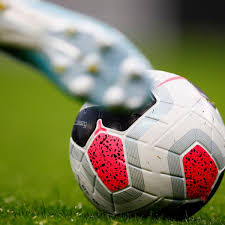 Dann spiele ich Fußball mit meinen Freunden
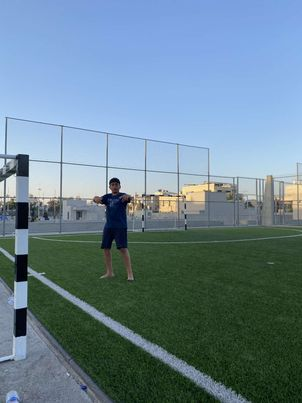 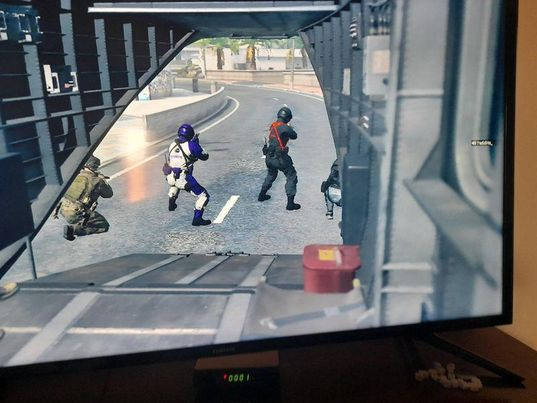 Am abend spiele ich video games
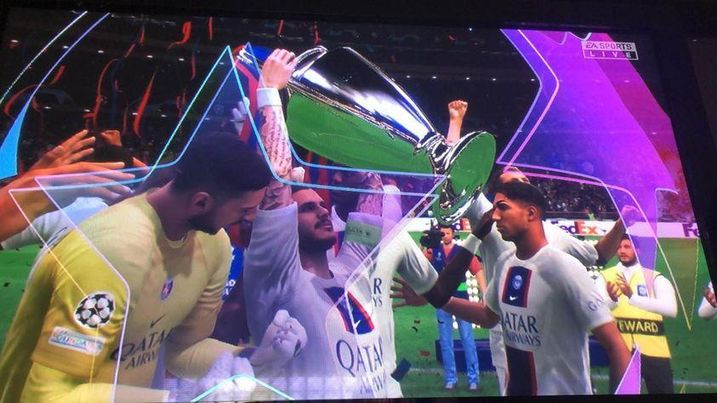 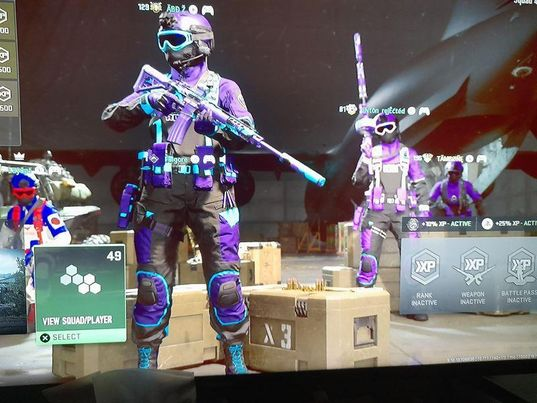 Das ist ein super tag